POSTGRAU EN DIRECCIÓ I GESTIÓ PÚBLIQUES
Mètodes de disseny de polítiques públiques
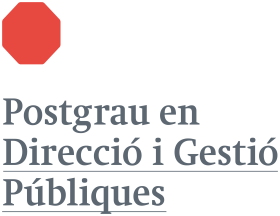 Mètodes de disseny de polítiques públiques
Bloc 2. Disseny, implementació i avaluació
de polítiques publiques
2.1 Disseny de polítiques públiques

Ismael Peña-López
Barcelona, 3 de maig de 2024
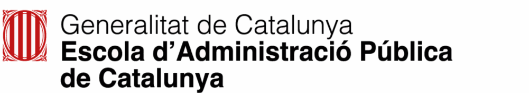 1
POSTGRAU EN DIRECCIÓ I GESTIÓ PÚBLIQUES
La presa de decisions públiques
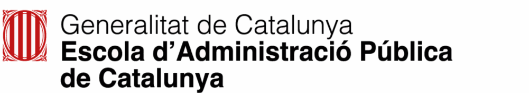 2
POSTGRAU EN DIRECCIÓ I GESTIÓ PÚBLIQUES
Del desenvolupament a la governança
Desenvolupament socioeconòmic
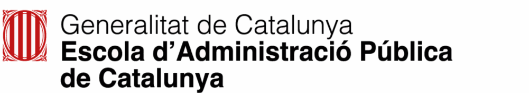 3
POSTGRAU EN DIRECCIÓ I GESTIÓ PÚBLIQUES
Del desenvolupament a la governança
Desenvolupament socioeconòmic
Recursos 
individuals
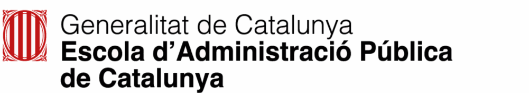 4
POSTGRAU EN DIRECCIÓ I GESTIÓ PÚBLIQUES
Del desenvolupament a la governança
Desenvolupament socioeconòmic
Recursos 
individuals
Elecció 
objectiva
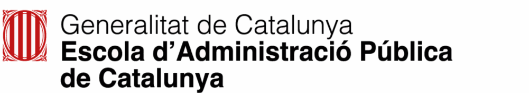 5
POSTGRAU EN DIRECCIÓ I GESTIÓ PÚBLIQUES
Del desenvolupament a la governança
Canvi en 
els valors
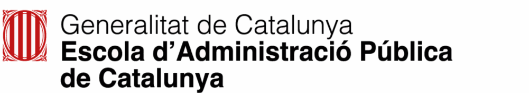 6
POSTGRAU EN DIRECCIÓ I GESTIÓ PÚBLIQUES
Del desenvolupament a la governança
Canvi en 
els valors
Valors
emancipadors
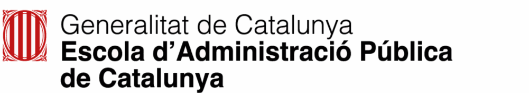 7
POSTGRAU EN DIRECCIÓ I GESTIÓ PÚBLIQUES
Del desenvolupament a la governança
Canvi en 
els valors
Valors
emancipadors
Elecció 
subjectiva
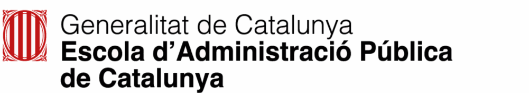 8
POSTGRAU EN DIRECCIÓ I GESTIÓ PÚBLIQUES
Del desenvolupament a la governança
Desenvolupament socioeconòmic
Recursos 
individuals
Elecció 
objectiva
Canvi en 
els valors
Valors
emancipadors
Elecció 
subjectiva
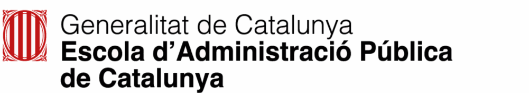 9
POSTGRAU EN DIRECCIÓ I GESTIÓ PÚBLIQUES
Del desenvolupament a la governança
Democratització
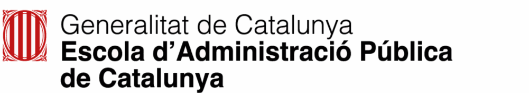 10
POSTGRAU EN DIRECCIÓ I GESTIÓ PÚBLIQUES
Del desenvolupament a la governança
Democratització
Llibertats
i drets
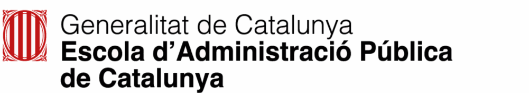 11
POSTGRAU EN DIRECCIÓ I GESTIÓ PÚBLIQUES
Del desenvolupament a la governança
Democratització
Llibertats
i drets
Elecció 
efectiva
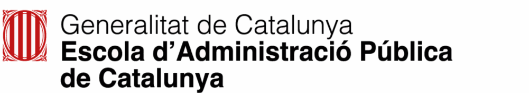 12
POSTGRAU EN DIRECCIÓ I GESTIÓ PÚBLIQUES
Del desenvolupament a la governança
Desenvolupament socioeconòmic
Recursos 
individuals
Elecció 
objectiva
Canvi en 
els valors
Valors
emancipadors
Elecció 
subjectiva
Democratització
Llibertats
i drets
Elecció 
efectiva
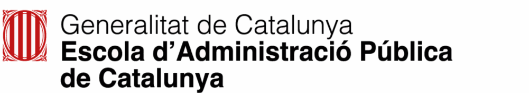 13
POSTGRAU EN DIRECCIÓ I GESTIÓ PÚBLIQUES
Del desenvolupament a la governança
Llibertat
manca de limitacions
per pensar o fer 
el que hom vol
Desenvolupament socioeconòmic
Recursos 
individuals
Elecció 
objectiva
Canvi en 
els valors
Valors
emancipadors
Elecció 
subjectiva
Empoderament
capacitat per fer-ho
Governança
canviar el sistema
(no només actuar-hi)
Democratització
Llibertats
i drets
Elecció 
efectiva
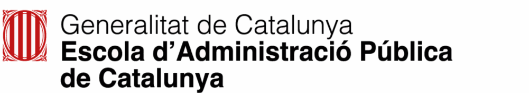 14
POSTGRAU EN DIRECCIÓ I GESTIÓ PÚBLIQUES
Decidir...
Diagnosi
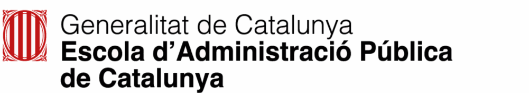 15
POSTGRAU EN DIRECCIÓ I GESTIÓ PÚBLIQUES
Decidir...
Deliberació
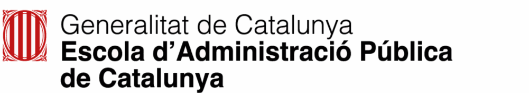 16
POSTGRAU EN DIRECCIÓ I GESTIÓ PÚBLIQUES
Decidir...
Negociació
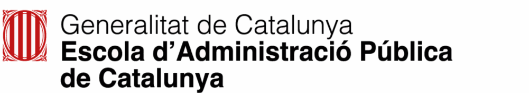 17
POSTGRAU EN DIRECCIÓ I GESTIÓ PÚBLIQUES
Decidir...
Execució
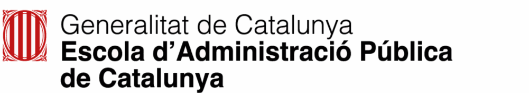 18
POSTGRAU EN DIRECCIÓ I GESTIÓ PÚBLIQUES
Decidir...
Avaluació
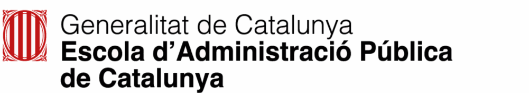 19
POSTGRAU EN DIRECCIÓ I GESTIÓ PÚBLIQUES
Decidir
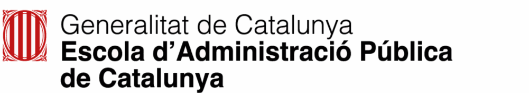 20
POSTGRAU EN DIRECCIÓ I GESTIÓ PÚBLIQUES
La diagnosi
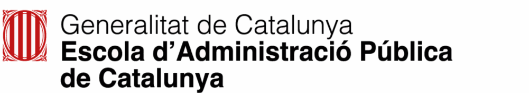 21
POSTGRAU EN DIRECCIÓ I GESTIÓ PÚBLIQUES
La diagnosi
Aleatòria
Política
Iniciatives especialistes
Iniciativa popular
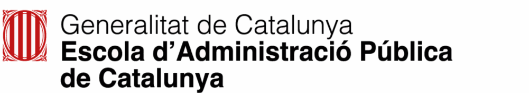 22
POSTGRAU EN DIRECCIÓ I GESTIÓ PÚBLIQUES
Anomenar i emmarcar
Per cada opció
Quina és la qüestió
Què s’hi pot fer
Quins desavantatges hi ha
Quin nom li posem
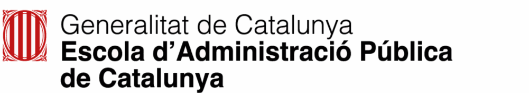 23
POSTGRAU EN DIRECCIÓ I GESTIÓ PÚBLIQUES
Els actors
Identitat
Institucionalitzats, representats
Relacions
Mida
Tendència
Espais
Instruments
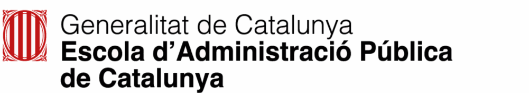 24
POSTGRAU EN DIRECCIÓ I GESTIÓ PÚBLIQUES
Actors formals, actors informals
Agenda
pública
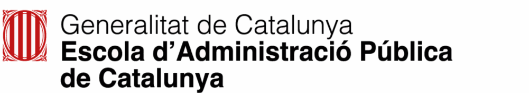 25
POSTGRAU EN DIRECCIÓ I GESTIÓ PÚBLIQUES
Actors formals, actors informals
Agenda
pública
Agenda
latent
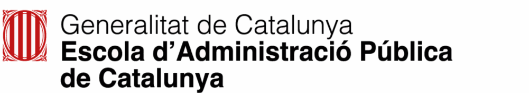 26
POSTGRAU EN DIRECCIÓ I GESTIÓ PÚBLIQUES
Actors formals, actors informals
Agenda
pública
Agenda
latent
Participació 
informal
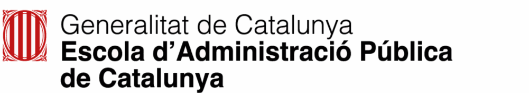 27
POSTGRAU EN DIRECCIÓ I GESTIÓ PÚBLIQUES
Actors formals, actors informals
Poder de
prescripció
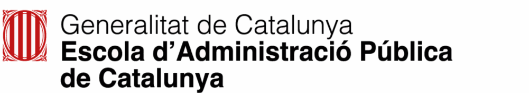 28
POSTGRAU EN DIRECCIÓ I GESTIÓ PÚBLIQUES
Actors formals, actors informals
Poder de
prescripció
TendènciesMassa crítica
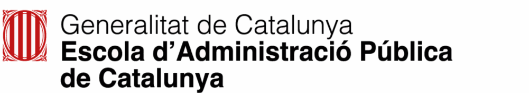 29
POSTGRAU EN DIRECCIÓ I GESTIÓ PÚBLIQUES
Actors formals, actors informals
Poder de
prescripció
TendènciesMassa crítica
Mapa
d’actors
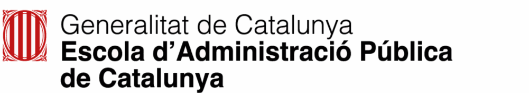 30
POSTGRAU EN DIRECCIÓ I GESTIÓ PÚBLIQUES
Actors formals, actors informals
Agenda
pública
Agenda
latent
Participació 
informal
Poder de
prescripció
TendènciesMassa crítica
Mapa
d’actors
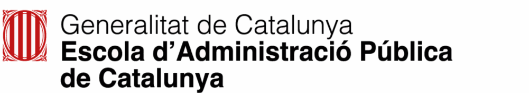 31
POSTGRAU EN DIRECCIÓ I GESTIÓ PÚBLIQUES
Actors formals, actors informals
Anàlisi de la
percepció
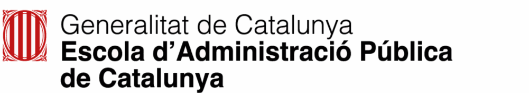 32
POSTGRAU EN DIRECCIÓ I GESTIÓ PÚBLIQUES
Actors formals, actors informals
Anàlisi de la
percepció
Anàlisi en 
temps real
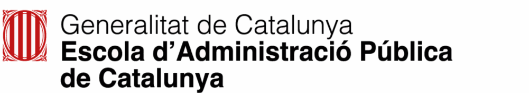 33
POSTGRAU EN DIRECCIÓ I GESTIÓ PÚBLIQUES
Actors formals, actors informals
Anàlisi de la
percepció
Anàlisi en 
temps real
Anàlisi
ubiqua
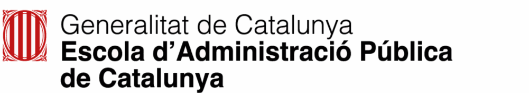 34
POSTGRAU EN DIRECCIÓ I GESTIÓ PÚBLIQUES
Actors formals, actors informals
Agenda
pública
Agenda
latent
Participació 
informal
Poder de
prescripció
TendènciesMassa crítica
Mapa
d’actors
Anàlisi de la
percepció
Anàlisi en 
temps real
Anàlisi
ubiqua
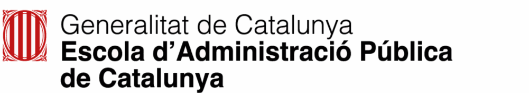 35
POSTGRAU EN DIRECCIÓ I GESTIÓ PÚBLIQUES
Taller 1. Mapa d’actors I: visions
Cartografiar els diferents perfils de ciutadà afectats per una qüestió i els respectius posicionaments:
Llistar els actors
Tipificar el seu perfil
Establir relacions entre actors
Descriure les seves aproximacions a la qüestió
Anomenar el seu problema
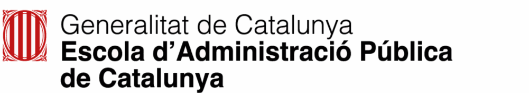 36
POSTGRAU EN DIRECCIÓ I GESTIÓ PÚBLIQUES
Mapa d’actors: visions
Quina relació tenen?
Qui és?
Què li passa?
Què fa?
NOM DEL PROBLEMA
Actor
Qui és?
Què li passa?
Què fa?
NOM DEL PROBLEMA
Actor
Actor
Qui és?
Què li passa?
Què fa?
NOM DEL PROBLEMA
Actor
Qui és?
Què li passa?
Què fa?
NOM DEL PROBLEMA
Qui és?
Què li passa?
Què fa?
NOM DEL PROBLEMA
Actor
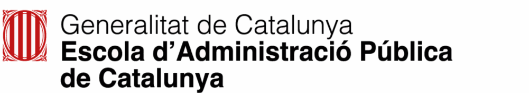 37
POSTGRAU EN DIRECCIÓ I GESTIÓ PÚBLIQUES
Disseny, impactes, resultats
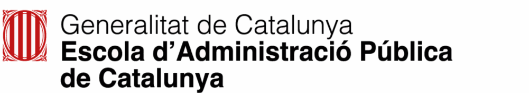 38
POSTGRAU EN DIRECCIÓ I GESTIÓ PÚBLIQUES
El disseny
Informar
Regular
Finançar
Organitzar
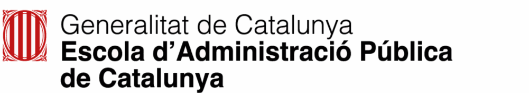 39
POSTGRAU EN DIRECCIÓ I GESTIÓ PÚBLIQUES
Els impactes
Canvis en la visió del món
Finestra d’Overton
Canvis en comportaments
Canvis en les regles de joc
Significats
Normes (socials)
Relacions de poder
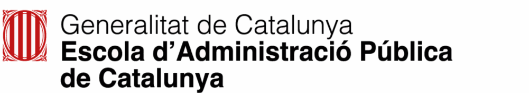 40
POSTGRAU EN DIRECCIÓ I GESTIÓ PÚBLIQUES
Els resultats
Canvis materials
Comportaments mesurables
Increments o decrements de factors
Canvis de tendència
Canvis normatius (legals)
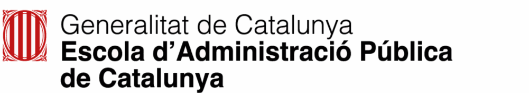 41
POSTGRAU EN DIRECCIÓ I GESTIÓ PÚBLIQUES
La Teoria del Canvi
Problema
(necessitats)
Recursos
(inputs)
Activitats
(processos)
Productes
Resultats
(outputs)
Impactes
(outcomes)
Raó de la intervenció


Ex. mortalitat infantil per malalties que es poden prevenir
El que es necessita


Ex. metges, vacunes, vehicles, finançament
El que la intervenció fa


Ex. campanya de vacunacions anuals
Els productes de les activiats de la intervenció

Ex. nombre de nens vacunats
Beneficis de curta, mitjana o llarga durada

Ex. reducció de la mortalitat infantil
Hipòtesi: cal intervenir i assignar-hi recursos
Hipòtesi: els recursos són suficients per les activitats
Hipòtesi: les activitats són adequades i poden generar resultats
Hipòtesi: els productes o resultats tenen els impactes previstos
Blasco, J. (2009). Avaluació del disseny. Guia pràctica 3. Col·lecció Ivàlua de guies pràctiques sobre avaluació de polítiques públiques. Barcelona: Ivàlua
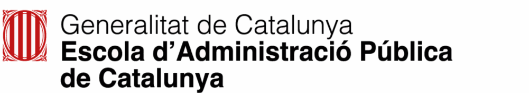 42
POSTGRAU EN DIRECCIÓ I GESTIÓ PÚBLIQUES
Impactes, efectes, resultats
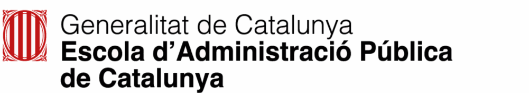 43
POSTGRAU EN DIRECCIÓ I GESTIÓ PÚBLIQUES
Taller 2. Teoria del canvi I: impactes, resultats
Identificar els impactes que perseguim
Relacionar els impactes amb els resultats
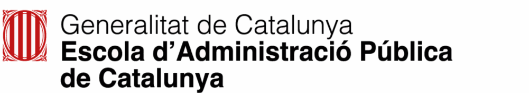 44
POSTGRAU EN DIRECCIÓ I GESTIÓ PÚBLIQUES
Teoria del canvi: impactes, resultats
Resultats
Impactes
Resultat
Impacte
Resultat
Impacte
Resultat
Impacte
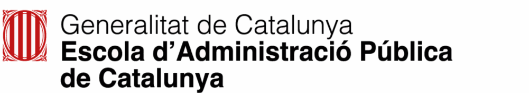 45
POSTGRAU EN DIRECCIÓ I GESTIÓ PÚBLIQUES
Disseny, deliberació,negociació,participació
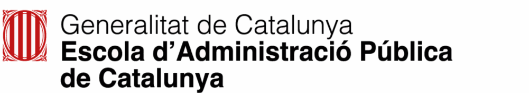 46
POSTGRAU EN DIRECCIÓ I GESTIÓ PÚBLIQUES
La deliberació
Mapejar actors i/o problemes ocults
Obtenir informació per la diagnosi i disseny
Sensibilitzar sobre el problema
Identificar quins valors estan en joc
Obtenir o mesurar el suport públic
Prevenir el conflicte
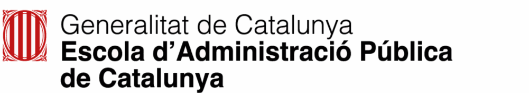 47
POSTGRAU EN DIRECCIÓ I GESTIÓ PÚBLIQUES
La negociació
Opcions vs. valors
Punt de partida vs. punt d’arribada
Allò irrenunciable i valor negocial
Finestra d’Overton
Eficiència de Pareto
Vel de la ignoràcia de Rawls
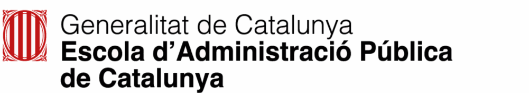 48
POSTGRAU EN DIRECCIÓ I GESTIÓ PÚBLIQUES
La participació ciutadana (I)
Identificació de la qüestió 
Objectius
Recursos i compromisos
El grup motor
Grup objectiu i mapa d’actors
Instrument de participació
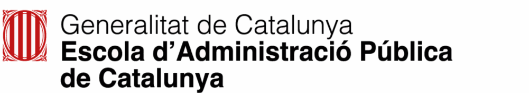 49
POSTGRAU EN DIRECCIÓ I GESTIÓ PÚBLIQUES
La participació ciutadana (II)
Planificació
Informació i comunicació
Accions
Resultats
Retorn a participants i ciutadania
Avaluació i seguiment
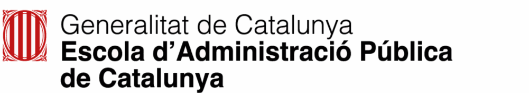 50
POSTGRAU EN DIRECCIÓ I GESTIÓ PÚBLIQUES
La participació ciutadana (III)
Resultats
Marc referènciaNormes, límits
Grup promotor
ObjectiusInstruments
Diagnosi
Disseny
Implementació
Avaluació
Compromís polític
Mapa d’actors
Informació
Comunicació
Impactes
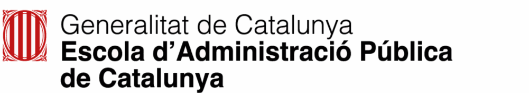 51
POSTGRAU EN DIRECCIÓ I GESTIÓ PÚBLIQUES
La participació ciutadana (IV)
Gestió del Coneixement
Transformació de l’Administració
Instruments de participació ciutadana
Diagnosi
Disseny
Implemen-tació
Avaluació
Infraestructures
Actors i espais de
participació informal i no-formal
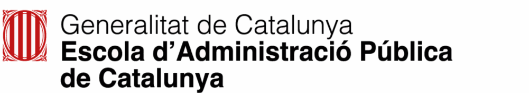 52
POSTGRAU EN DIRECCIÓ I GESTIÓ PÚBLIQUES
L’experiència de la participació
Identitat
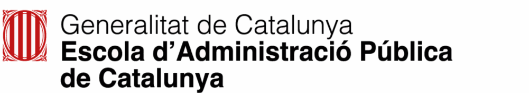 53
POSTGRAU EN DIRECCIÓ I GESTIÓ PÚBLIQUES
L’experiència de la participació
Identitat
Interessos
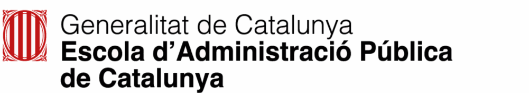 54
POSTGRAU EN DIRECCIÓ I GESTIÓ PÚBLIQUES
L’experiència de la participació
Identitat
Interessos
Adscripció
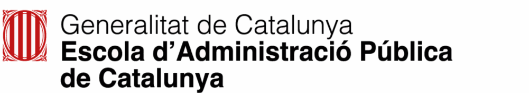 55
POSTGRAU EN DIRECCIÓ I GESTIÓ PÚBLIQUES
L’experiència de la participació
Autoritat
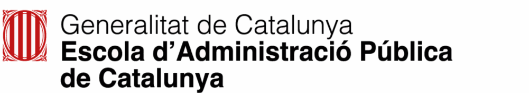 56
POSTGRAU EN DIRECCIÓ I GESTIÓ PÚBLIQUES
L’experiència de la participació
Autoritat
Poder(s)
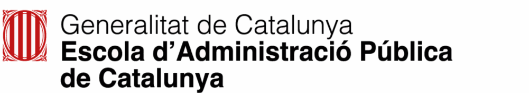 57
POSTGRAU EN DIRECCIÓ I GESTIÓ PÚBLIQUES
L’experiència de la participació
Autoritat
Poder(s)
Representació
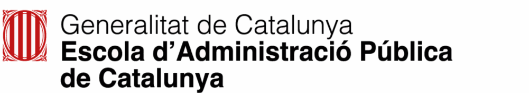 58
POSTGRAU EN DIRECCIÓ I GESTIÓ PÚBLIQUES
L’experiència de la participació
Identitat
Agenda
latent
Adscripció
Autoritat
Poder(s)
Representació
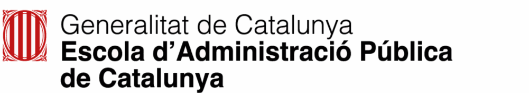 59
POSTGRAU EN DIRECCIÓ I GESTIÓ PÚBLIQUES
L’experiència de la participació
Transaccions
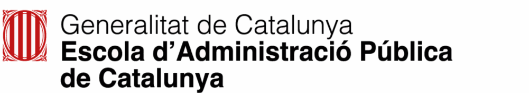 60
POSTGRAU EN DIRECCIÓ I GESTIÓ PÚBLIQUES
L’experiència de la participació
Transaccions
Traçabilitat
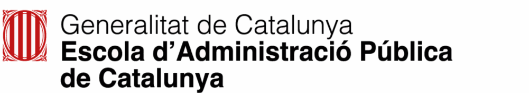 61
POSTGRAU EN DIRECCIÓ I GESTIÓ PÚBLIQUES
L’experiència de la participació
Transaccions
Traçabilitat
Transparència
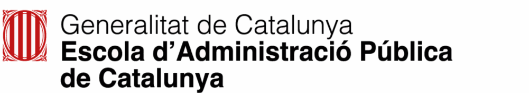 62
POSTGRAU EN DIRECCIÓ I GESTIÓ PÚBLIQUES
L’experiència de la participació
Identitat
Interessos
Adscripció
Autoritat
Poder(s)
Representació
Transaccions
Traçabilitat
Transparència
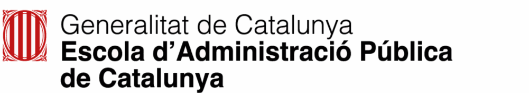 63
POSTGRAU EN DIRECCIÓ I GESTIÓ PÚBLIQUES
Taller 3. Mapa d’actors II: aportacions
Cartografiar els diferents perfils de ciutadà afectats per una qüestió i les seves respectives propostes:
Llistar els actors
Explorar instruments per arribar-hi	
Llistar el rang de possibles solucions aportades per cada tipus d’actor i el seu impacte esperat
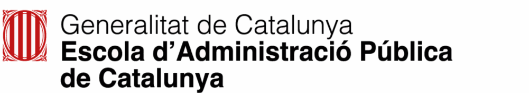 64
POSTGRAU EN DIRECCIÓ I GESTIÓ PÚBLIQUES
Mapa d’actors: aportacions
Actor
Qui és?
Què li passa?
Què fa?
NOM DEL PROBLEMA
Proposta
Altres actors?
(externs?)
Proposta
Altres actors?
(externs?)
Proposta
Altres actors?
(externs?)
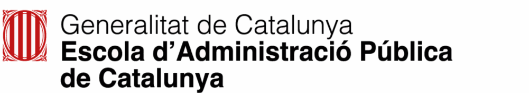 65
POSTGRAU EN DIRECCIÓ I GESTIÓ PÚBLIQUES
Disseny iexecució
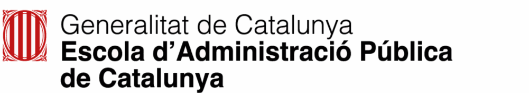 66
POSTGRAU EN DIRECCIÓ I GESTIÓ PÚBLIQUES
Els objectius (I)
SMART
eSpecífics
Mesurables
Assolibles
Realistes
Temporalitzats
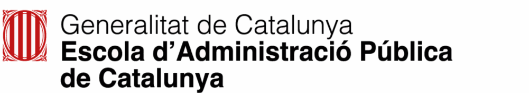 67
POSTGRAU EN DIRECCIÓ I GESTIÓ PÚBLIQUES
Els objectius (II)
Generals o estratègics
Específics
Operatius
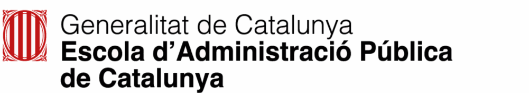 68
POSTGRAU EN DIRECCIÓ I GESTIÓ PÚBLIQUES
Els indicadors (I)
Impacte o de resultats
Actuació o output
Recursos o inputs
Eficiència
Entorn
Percepció
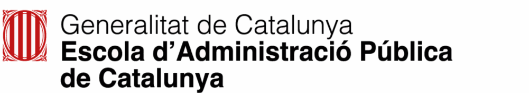 69
POSTGRAU EN DIRECCIÓ I GESTIÓ PÚBLIQUES
Els indicadors (II)
Quins
Qui
Com
Quant ens costen
Legitimitat
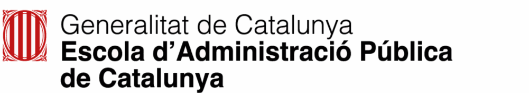 70
POSTGRAU EN DIRECCIÓ I GESTIÓ PÚBLIQUES
Les actuacions
Productes/resultats esperats.
Paper en la consecució dels objectius.
Recursos.

Fites i paquets de treball.
Calendari.
Lideratge i responsabilitats.
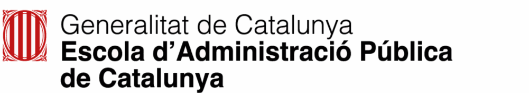 71
POSTGRAU EN DIRECCIÓ I GESTIÓ PÚBLIQUES
Els recursos
Persones
Finançament
Temps
Recursos materials
Capital social i polític
Cost d’oportunitat
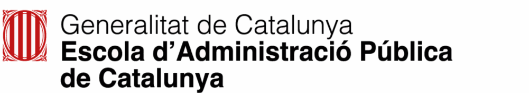 72
POSTGRAU EN DIRECCIÓ I GESTIÓ PÚBLIQUES
Taller 4. Teoria del canvi II: activitats, productes
Programar actuacions polítiques (productes)
Relacionar actuacions amb resultats
Relacionar els impactes amb els resultats
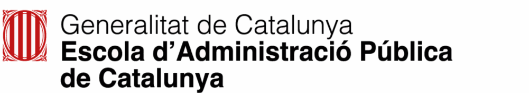 73
POSTGRAU EN DIRECCIÓ I GESTIÓ PÚBLIQUES
Teoria del canvi: activitats, productes
Recursos
Activitats
Resultats
Impactes
Recurs
Activitat
Resultat
Impacte
Resultat
Resultat
Resultat
Impacte
Resultat
Resultat
Resultat
Impacte
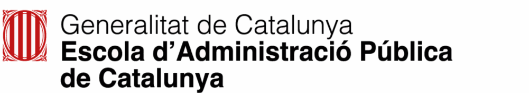 74
POSTGRAU EN DIRECCIÓ I GESTIÓ PÚBLIQUES
Avaluació,transparència
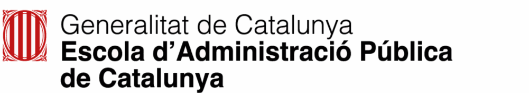 75
POSTGRAU EN DIRECCIÓ I GESTIÓ PÚBLIQUES
L’avaluació (I)
Administrativa
Ecològica
Legal
Política
Tècnica
Metodològica
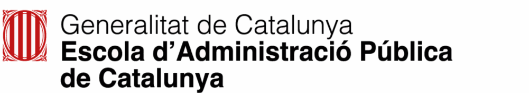 76
POSTGRAU EN DIRECCIÓ I GESTIÓ PÚBLIQUES
L’avaluació (II)
Àmbits on dur a terme l’avaluació
Possibles metodologies
Objectiu de l’avaluació
Espais i actors on fer la difusió
Objectius del pla de difusió
Revisió de la Teoria del Canvi
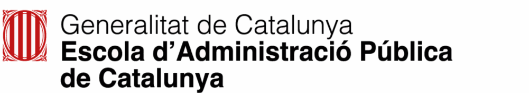 77
POSTGRAU EN DIRECCIÓ I GESTIÓ PÚBLIQUES
El retiment de comptes i la transparència
Sostenibilitat social
Sostenibilitat econòmica
Sostenibilitat mediambiental

Integritat
Traçabilitat i replicabilitat
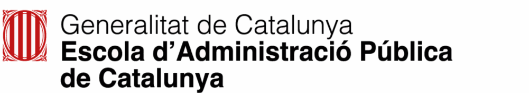 78
POSTGRAU EN DIRECCIÓ I GESTIÓ PÚBLIQUES
Govern Obert
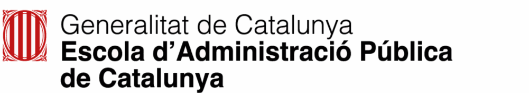 79
POSTGRAU EN DIRECCIÓ I GESTIÓ PÚBLIQUES
PolíticTècnic
Participació
El Govern Obert
PlensComissions
Govern 2.0
Pla estratègic participatiu
Pressupostos participatius
Xarxes socials
Transparència
Blog
Pressupostos
Petjada legislativa
Fitxa de política
Executiu 2.0
Dades obertes
Documents
Col·laboració
Agenda
Govern Obert
Col·laboracióCogestió
Xarxa d’Administracions obertes
Visualització de dades
Explotació de dades
Govern Obert
CiutadàEntitats
Programari
Blog
Portal de Transparència
Administració electrònica
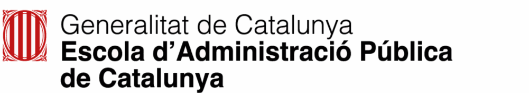 80
POSTGRAU EN DIRECCIÓ I GESTIÓ PÚBLIQUES
El Govern Obert
Transparència
Participació
Arxiu
Quadre de comandament
Formal
reactiva
Formal
proactiva
Escolta
activa
Documents
Petjada
política
Pressupostos
oberts
Sessions
plenàries
Pressupostos
participatius
Blogs ciutadans
Dades
obertes
Petjada
legislativa
Visualització
de dades
Comissions
Plans de govern
Xarxes ciutadanes
Col·laboració
META Govern Obert
Explícita
Tàcita
Comunicació
Capacitació
Infraestruct.
Interoperabilitat
Institucions
Xarxes
(“humanes”)
Blogs de projectes
Blogs de tècnics
Blogs de polítics
Publicitat
Foment de la demanda
Eines
obertes
Tècnica
Atenció al ciutadà
Espais ciutadans
Instruments
Xarxes socials de projectes
Xarxes socials de tècnics
Xarxes socials de polítics
Avaluació
Formació intermediaris
Protocols
oberts
Política
Administració
electrònica
Partenariats Socials Públics Privats
Plataformes
Organitzacions
Espais
institucionals
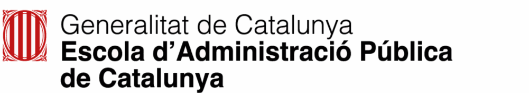 81
POSTGRAU EN DIRECCIÓ I GESTIÓ PÚBLIQUES
Mètodes de disseny de polítiques públiques
ANNEX: plantilles pel treball en grups
Bloc 2. Disseny, implementació i avaluació
de polítiques publiques
2.1 Disseny de polítiques públiques

GRUP: 
Barcelona, 3 de maig de 2024
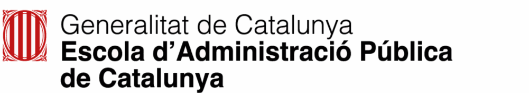 82
POSTGRAU EN DIRECCIÓ I GESTIÓ PÚBLIQUES
Mapa d’actors: visions
Quina relació tenen?
Qui és?
Què li passa?
Què fa?
NOM DEL PROBLEMA
Actor
Qui és?
Què li passa?
Què fa?
NOM DEL PROBLEMA
Actor
Actor
Qui és?
Què li passa?
Què fa?
NOM DEL PROBLEMA
Actor
Qui és?
Què li passa?
Què fa?
NOM DEL PROBLEMA
Qui és?
Què li passa?
Què fa?
NOM DEL PROBLEMA
Actor
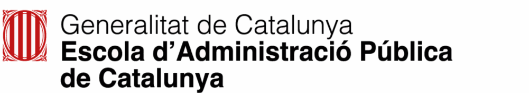 83
POSTGRAU EN DIRECCIÓ I GESTIÓ PÚBLIQUES
Teoria del canvi: impactes, resultats
Resultats
Impactes
Resultat
Impacte
Resultat
Impacte
Resultat
Impacte
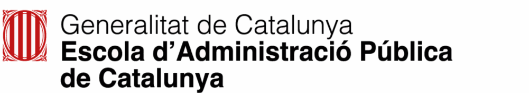 84
POSTGRAU EN DIRECCIÓ I GESTIÓ PÚBLIQUES
Mapa d’actors: aportacions
Actor
Qui és?
Què li passa?
Què fa?
NOM DEL PROBLEMA
Proposta
Altres actors?
(externs?)
Proposta
Altres actors?
(externs?)
Proposta
Altres actors?
(externs?)
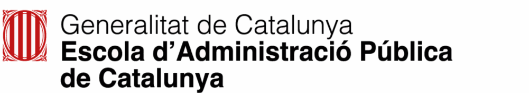 85
POSTGRAU EN DIRECCIÓ I GESTIÓ PÚBLIQUES
Teoria del canvi: activitats, productes
Recursos
Activitats
Resultats
Impactes
Recurs
Activitat
Resultat
Impacte
Resultat
Resultat
Resultat
Impacte
Resultat
Resultat
Resultat
Impacte
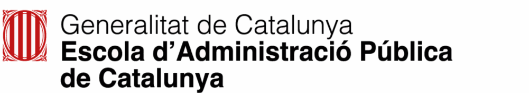 86
POSTGRAU EN DIRECCIÓ I GESTIÓ PÚBLIQUES
Per citar aquesta obra:

Peña-López, I. (2024). Mètodes de disseny de polítiques públiques.
Postgrau en Direcció i Gestió Públiques, 3 de maig de 2024. 
Barcelona: Escola d’Administració Pública de Catalunya

http://ictlogy.net/presentations/20240503_ismael_pena-lopez_-_metodes_disseny_politiques_publiques.pdf

Per a contactar amb l'autor:
http://contacte.ictlogy.net
Tota la informació presentada en aquest document es troba sota una Llicència Creative Commons del tipus
Reconeixement – No Comercial
Per a més informació visiteu
http://creativecommons.org/licenses/by-nc-nd/2.5/
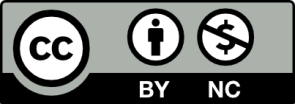 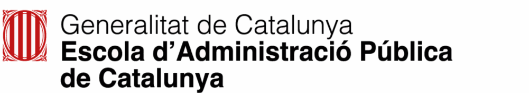 87